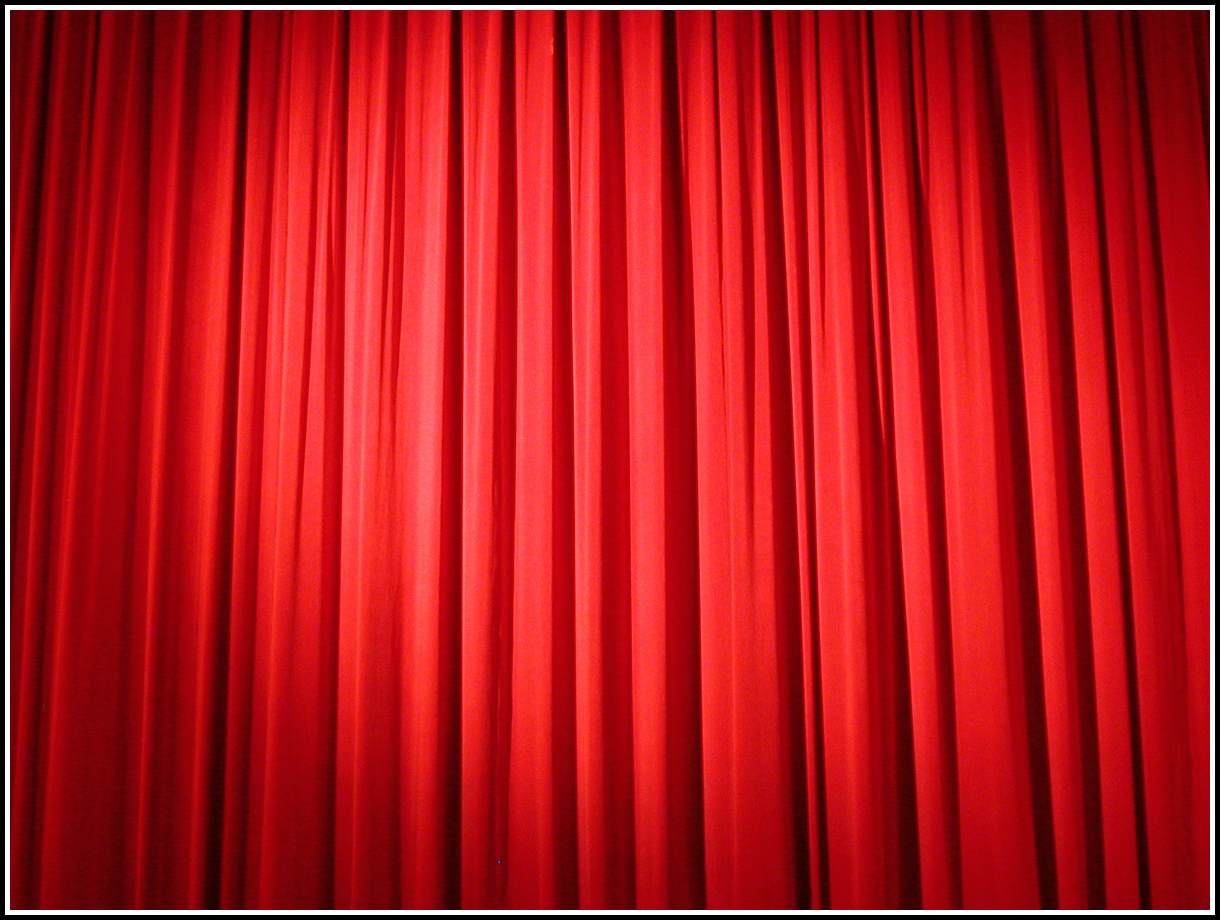 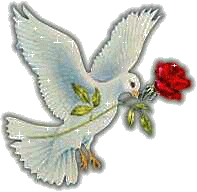 ‘ইসলাম ও নৈতিক শিক্ষা’ বিষয়ের মাল্টিমিডিয়া ক্লাশে  সবাইকে- স্বাগতম
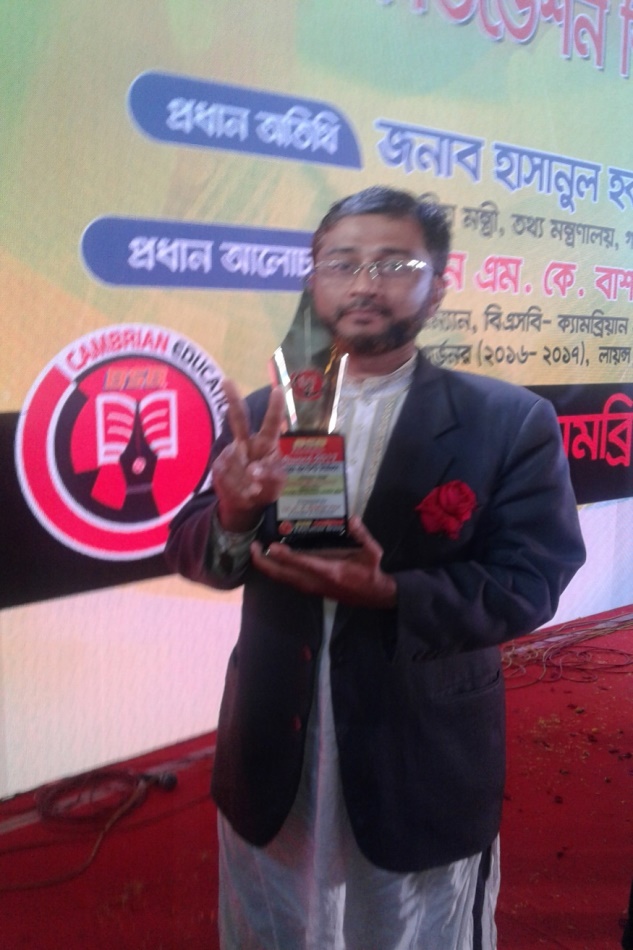 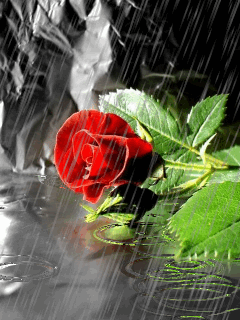 [Speaker Notes: কুশল বিনিময়ের পর শিক্ষক শ্রেণি বিন্যাসের দিকে নজর দিতে পারে  ।]
পরিচিতি
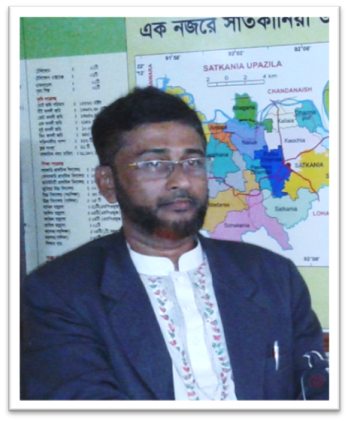 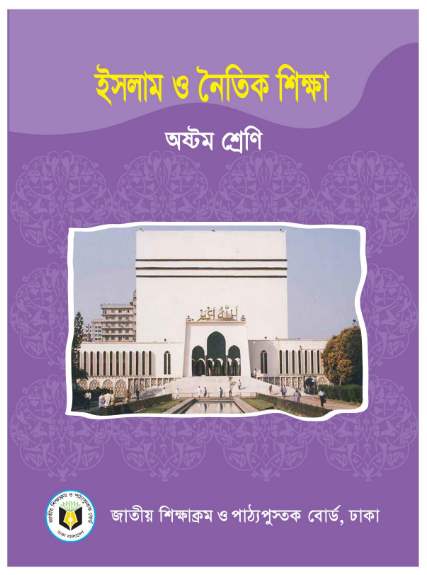 মোঃ রফিকুল ইসলাম
সিনিয়র  শিক্ষক  
জনার কেঁওচিয়া আদর্শ উচ্চ বিদ্যালয়
সাতকানিয়া,চট্রগ্রাম ।
মোবাইল-০১৮১৭-৭১৫৬৭৭ /০১৯৯১৯-৪৭৪০২	
Email- rafiquljkahs@gmail.com
সময়ঃ- ৫০ মিঃ
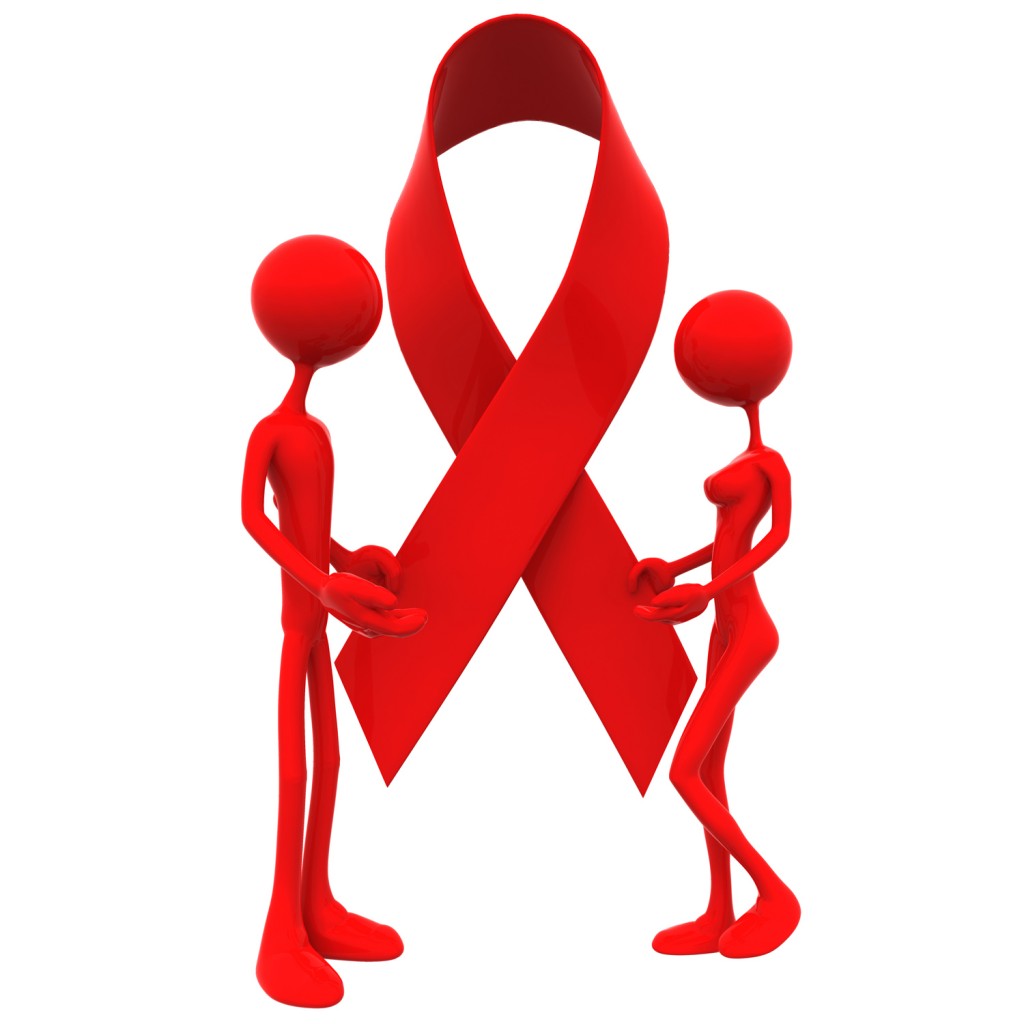 প্রতীক চিহ্নটি  কিসের?
বলোতো দেখি ?
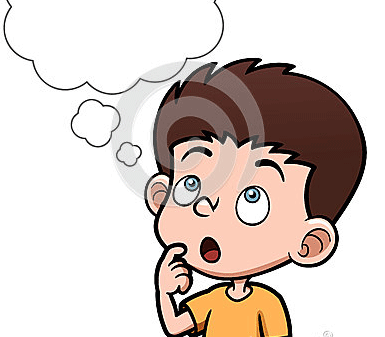 আজকের পাঠের বিষয়
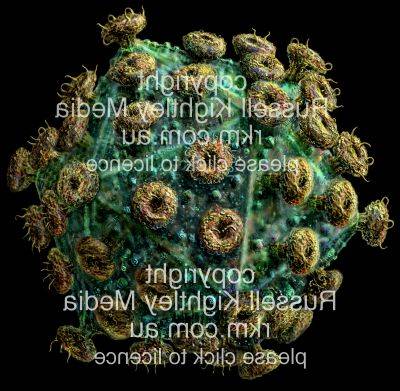 এইডস
অধ্যায়ঃ চতুর্থ 
পাঠ – ১৬ 
পৃষ্ঠা  ৯৮ – ৯৯
শিখনফল
এই পাঠ শেষে শিক্ষার্থীরা…
এইচআইভি ও এইডস এর পরিচয় বলতে পারবে।
এইডস কিভাবে ছড়ায় তা বর্ণনা করতে পারবে।
এইডস প্রতিরোধের উপায়  বিশ্লেষণ করতে পারবে।
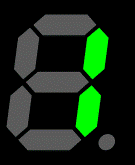 একক কাজ
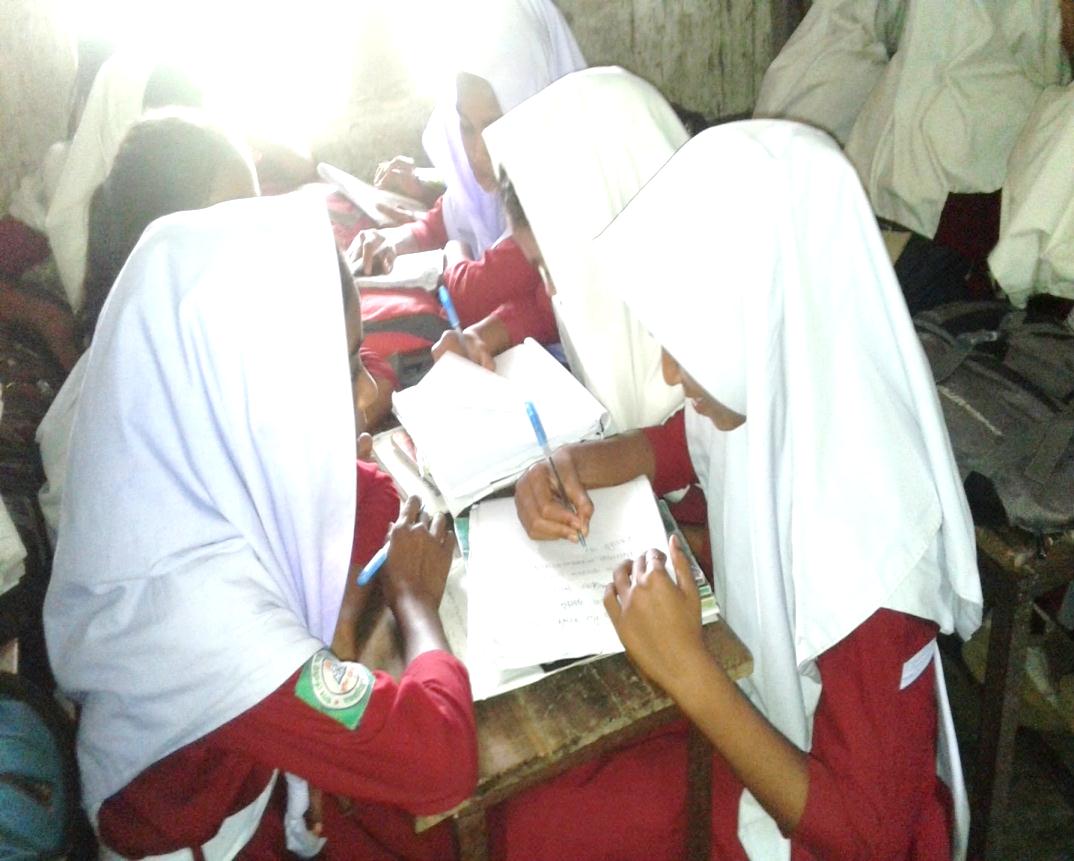 AIDS ও HIV কি?
উত্তর মিলিয়ে নাও
H
Human
I
Immune deficiency
V
Virus
A
Acquired
I
Immune
D
Deficiency
S
Syndrome
রেট্রো ভাইরাস
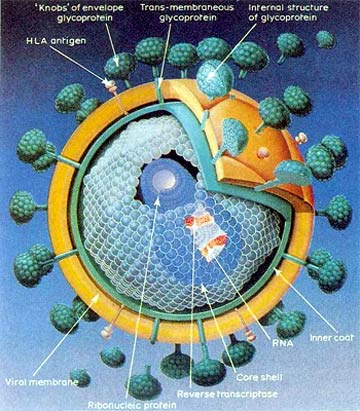 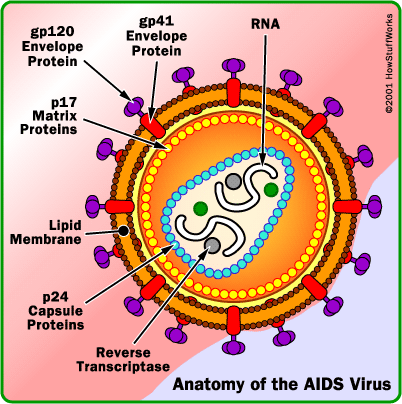 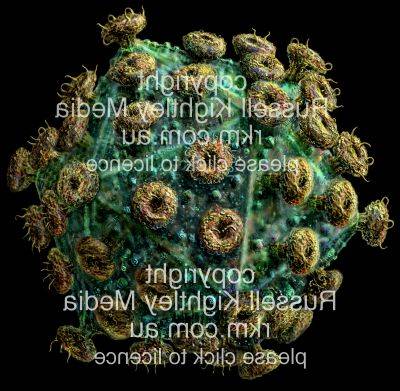 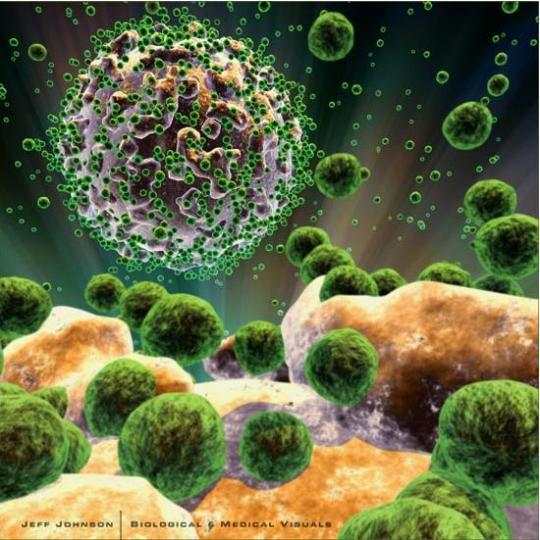 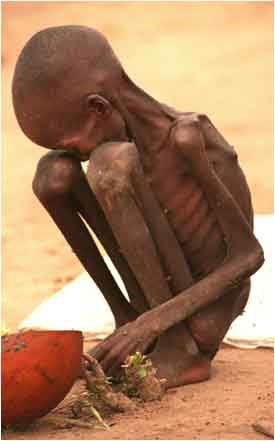 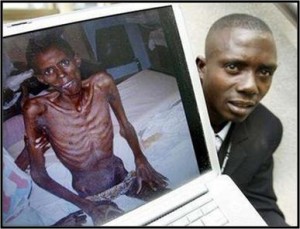 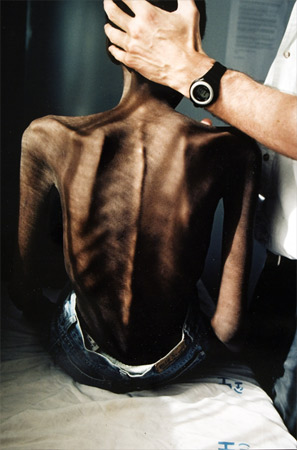 এরা সবাই এইডস আক্রান্ত ব্যক্তি
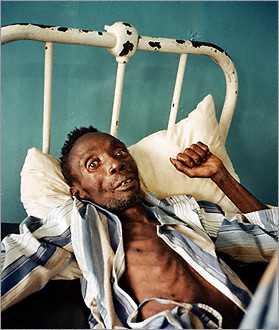 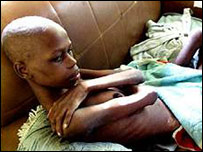 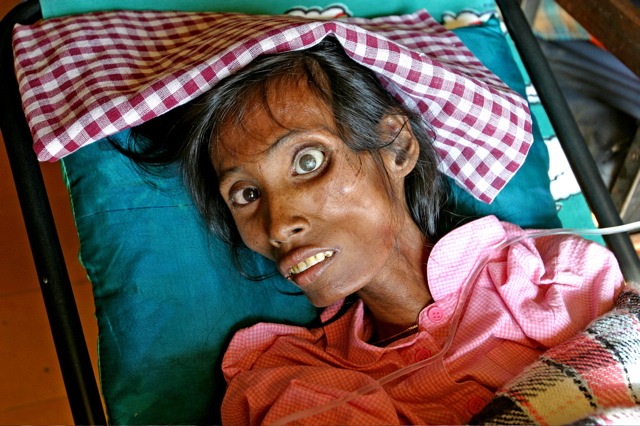 29 অক্টোবর., 20
এইচআইভি যেভাবে ছড়ায়
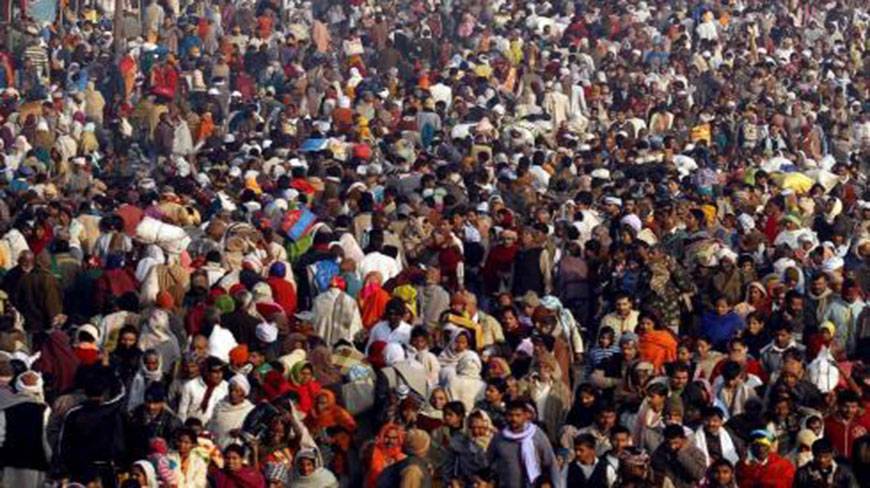 বয়স,জাতি, লিঙ্গ সামাজিক অবস্থান নির্বিশেষে সবাই এইচআইভি দ্বারা আক্রান্ত হতে পারে।এইচআইভি মানুষের শরীরে বিভিন্ন ধরণের তরল পদার্থের মাধ্যমে ছড়িয়ে থাকে যেমন-রক্ত,বীর্য,মাতৃদুগ্ধ ইত্যাদি।
অতএব, আক্রান্ত কোন পুরুষ বা মহিলার শরীরের তরল পদার্থ সুস্থ ব্যক্তির দেহে প্রবেশ করে তাহলে সে এইচআইভি দ্বারা আক্রান্ত হতে পারে ।
এইডস ছড়ানোর মাধ্যম
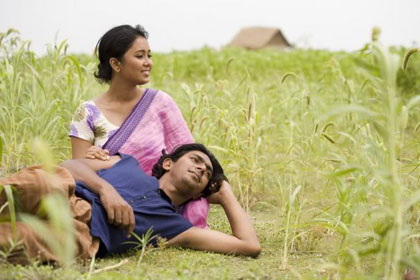 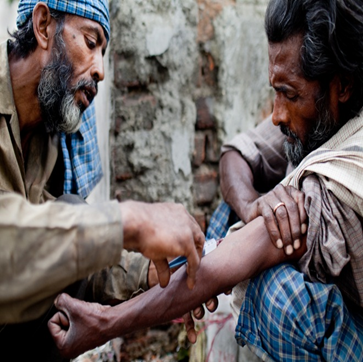 অনৈতিক ও অনিরাপদ সম্পর্কের মাধ্যমে
অন্যের ব্যবহৃত সিরিজের মাধ্যমে
এইডস ছড়ানোর মাধ্যম
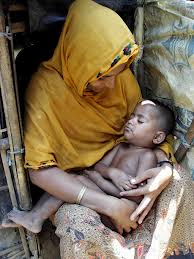 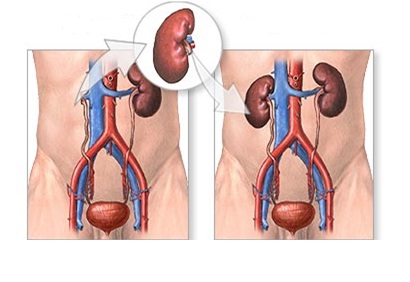 আক্রান্ত মায়ের বুকের দুধ খেলে
আক্রান্ত ব্যক্তির অঙ্গ প্রতিস্থাপনের মাধ্যমে
এইডস ছড়ানোর মাধ্যম
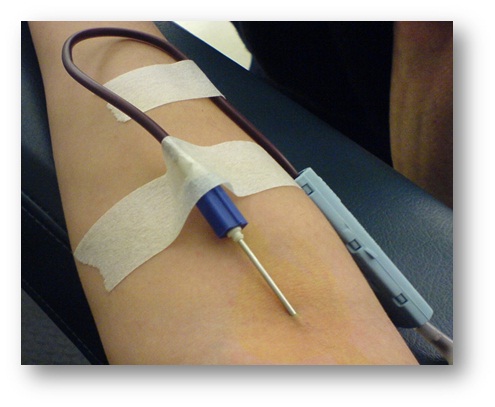 আক্রান্ত ব্যক্তির রক্ত গ্রহণ  করলে
জোড়ায় কাজ
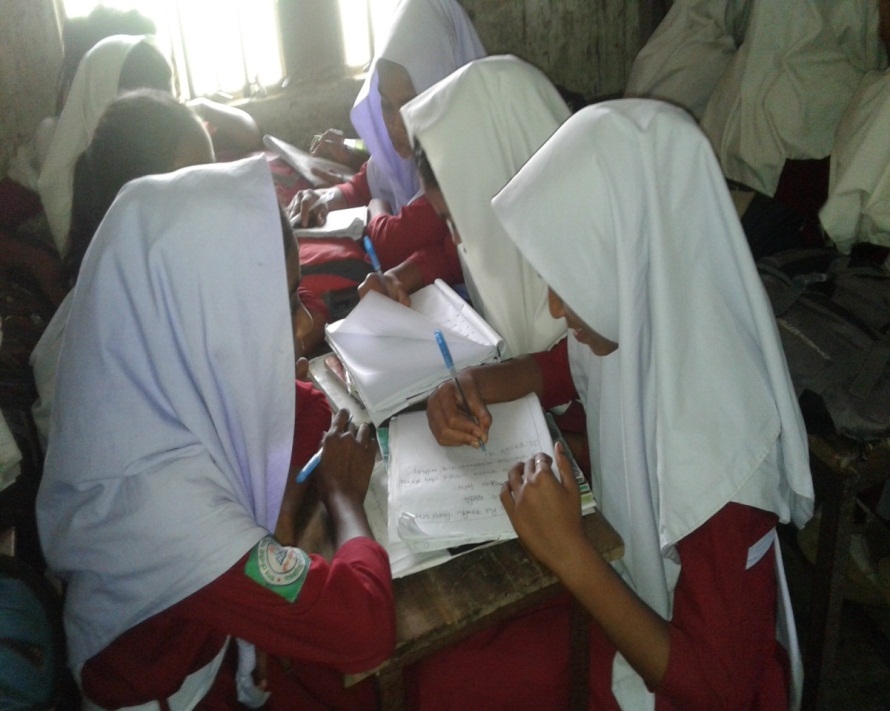 এইডস এর চারটি লক্ষণ লিখ।
[Speaker Notes: জোড়ায় কাজে সময় ২/৩ মিঃ দেয়া যেতে পারে । কাজ শিক্ষক নিজে তদারকী করবেন ।]
এইচআইভি ও এইডস প্রতিরোধের প্রথম উপায়
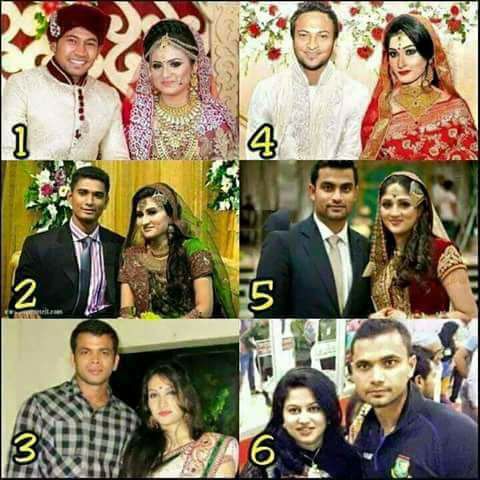 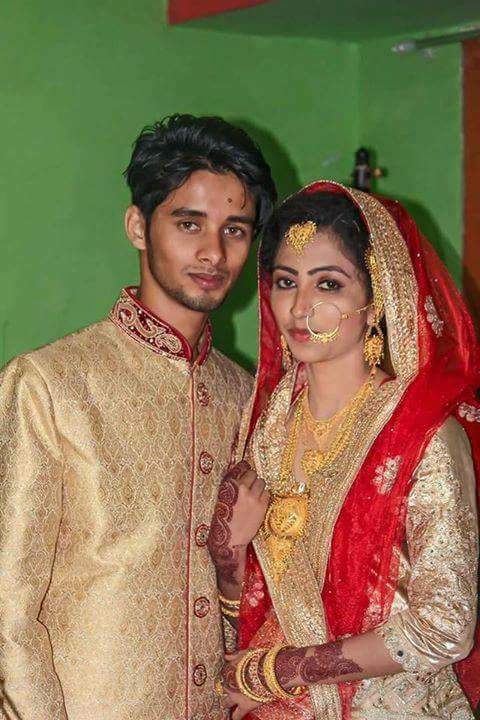 সুস্থ্য বৈবাহিক জীবনযাপন
এইচআইভি ও এইডস প্রতিরোধের  উপায়
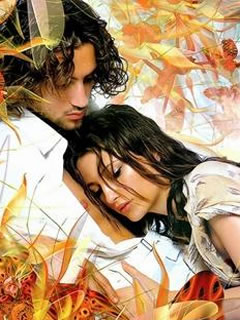 নারী-পুরুষের অবৈধ মেলা মেশা এড়িয়ে চলা
এইচআইভি ও এইডস প্রতিরোধের তৃতীয় উপায়
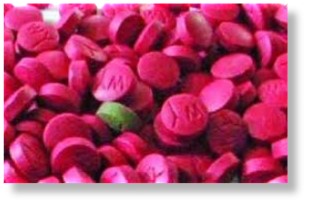 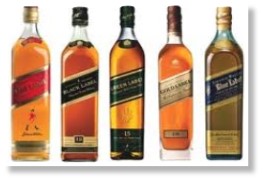 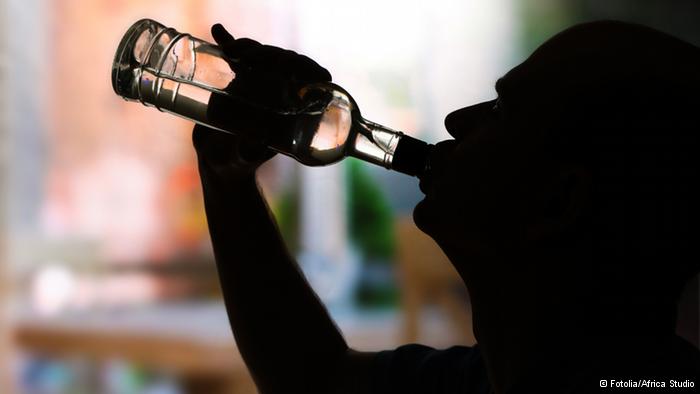 মাদক ও নেশা জাতীয় সকল জিনিস বর্জন করা
এইচআইভি ও এইডস প্রতিরোধের চতুর্থ উপায়
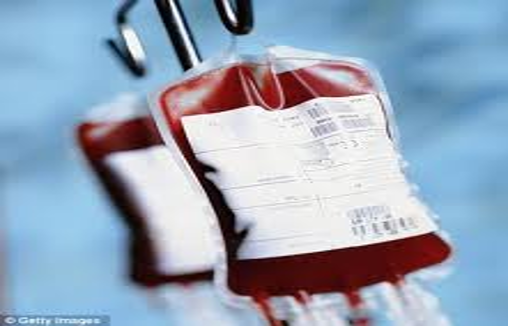 অপরিশোধিত রক্ত শরীরে প্রবেশ না করানো
দলীয় কাজ
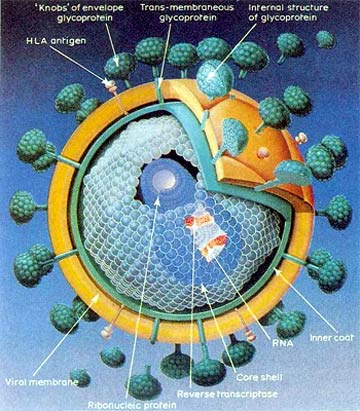 এইচআইভি ও এইডস প্রতিরোধের উপায় সমূহের একটি তালিকা তৈরি কর ।
মূল্যায়ন
HIV এর পূর্ণরুপ কী ?।
এই ভাইরাসটি সর্বপ্রথম কোন দেশে ধরা পড়ে ?
এইডস রোগের কয়েকটি লক্ষণ বল ?
HIV ভাইরাস থেকে বাচার কয়েকটি উপায় বল ?
উক্ত রোগের সর্বশেষ পরিণতি কী ?
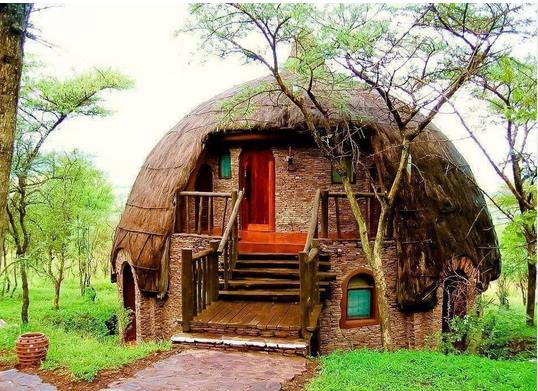 বাড়ির কাজ
কীভাবে আমরা  নিজেকে ও সমাজকে অপরাধ ও সংক্রামক ব্যাধি থেকে রক্ষা  করতে পারি ? ব্যাখ্যা কর।
[Speaker Notes: বাড়ির কাজ শিক্ষার্থীদেরকে নিজ নিজ খাতায় লিখতে বলবেন  ।]
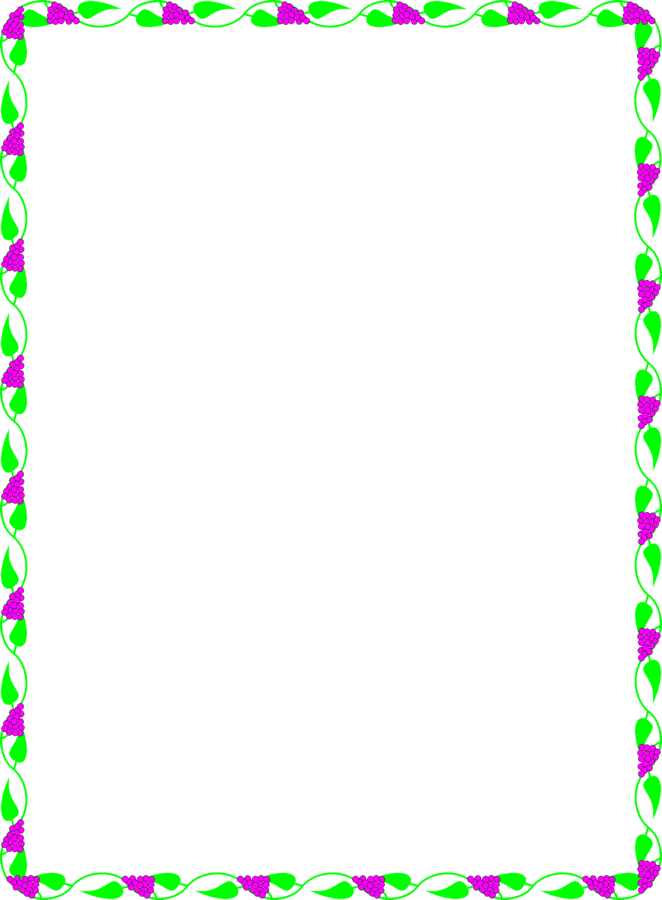 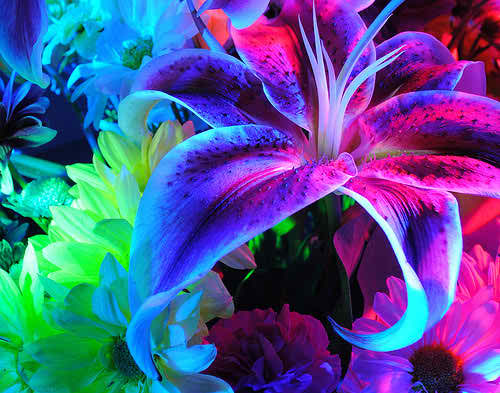 ধন্যবাদ
[Speaker Notes: শিক্ষার্থীদের ধন্যবাদ জ্ঞাপন দ্বারা শিক্ষক শ্রেণি কক্ষ থেকে বিদায় নিবেন।]